A hét teremtő sugár elmélete és megnyilvánulása a természetben
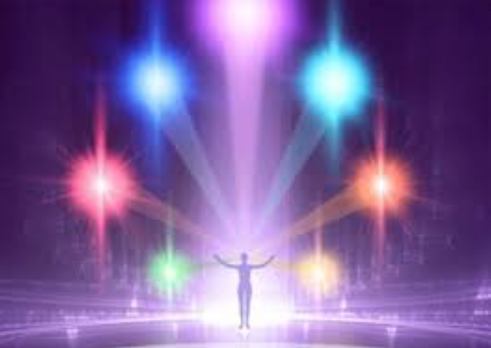 A Hét Lény a Napban a Hét Szent Egy, akik önmagukból születtek az Anya-szubsztancia öntőformájában bennrejlő erőtől. Ők küldik ki a Sugaraknak nevezett a hét legfőbb erőt, amelyek a Pralaya kezdetén hét új Nappá összpontosulnak a következő Manvantara idejére. Azt az energiát, amelyből ők megszületnek a tudatos létezésbe minden Napban, sokan Vishnu-nak nevezik, ami az Abszolút Lélegzete. (Titkos Tanítás)
A   M E G N Y I L V Á N U L T   é sa   M E G N Y I L V Á N U L A T L A N
E L E K T R O M O S S Á G
V É G T E L E N
SZELLEM
POZITÍV
NEGATÍV
ANYAG
FESZÜLTSÉG
TUDATOSSÁG
VILÁGÍTÁS
A   N A P - L O G O S Z   E R Ő I
A Nap-Logosz működése
3
2
1
Fohat
(kozmikuselektromosság)
Prána
(életerő)
Kundalini
(kígyótűz)
Fiú, Bölcsesség-Szeretet, Vishnu, Thot, Ahura-Mazda, Hermész
Anya (Szentlélek), Tevékenység, Brahma, Isis, Mazda, Héra
Atya, Akarat, Shiva, Osiris, Ahura, Zeusz
NAP - LOGOSZ
ELSŐ (AKARAT)
MÁSODIK   (BÖLCSESSÉG)
HARMADIK   (TEVÉKENYSÉG)
ADI (ISTENI) VILÁG
ANUPADAKA (MONÁDI) VILÁG
HARMADIK   KIÁRADÁS
ATMIKUS (NIRVÁNI) VILÁG
MÁSODIK   KIÁRADÁS
ELSŐ  KIÁRADÁS
BUDDHIKUS VILÁG
MENTÁLIS VILÁG
ASZTRÁLIS VILÁG
FIZIKAI VILÁG
A   HÁROM   TEREMTŐ   KIÁRADÁS
ISTEN, AZ UNIVERZUM
Vishnu, Fiú, Chit, a tudat
A tudat három állapota kapcsolja össze az ezekkel rendelkező lényt a három hatalmas világgal – ichchhâ vagyis az akarat az Énnel, jnâna vagyis a bölcsesség magával a tudat világával, és kriyâ vagyis a tevékenység a dolgok vagy a létezés világával. Ezért jnâna a tudat leglényegesebb alkotóeleme.
Ichchhâ tudatosságunk Én-ünkről, és ez egyben erő is, ami az akarat. Jnâna tudatosságunk másokról, és egyben erő is, ami a szeretet. Kriyâ pedig tudatosságunk a dolgokról, és egyben erő is, ami a gondolat.
Brahma, Anya, Sat, az anyag
A sat világában is három alapelem ismerhető fel, ezeknek tamas, rajas és sattva a neve, amelyek úgy fordíthatók le, mint anyag, energia és törvény
Ezek az anyag princípiumai, nem tulajdonságok, hanem az anyagi létezés állapotai, és egy test ezeket különböző időpontokban különböző fokozatokban jelenítheti meg.
A sötétség, vagy stabilitás, vagy ellenállás, vagy akadályozás, vagy tehetetlenség tulajdonságát, amiket a világ tárgyainál megfigyelhetünk, tamas-nak nevezzük. 
A szubsztancia második alkotóeleme az anyag energiája, a rajas.
Az anyag harmadik lényeges jellemzője a törvény, a sattva. Nem találunk anyagot vagy energiát anélkül, hogy ne jelenne meg valamilyen törvény, ami meghatározza a test tevékenységének természetét és viszonyait más testekhez.
Shiva, Atya, Ananda, a harmónia
Ânanda ott van sat és chit mögött, Shivában egyesülnek. A chit és a sat kapcsolata tele van ânandá-val, vagyis boldogsággal, ahogyan minden teremtmény azt bizonyítja, hogy szereti az életét, mivel amit általában életnek nevezünk, az a kettő közötti kölcsönhatás. 
Ez a harmónia a chit és a sat között tapasztalataink világában a mâyâ, amiről gyakran káprázatként beszélnek. Nem azért káprázat, mert bármilyen módon valótlanság lenne, hanem mert úgy tekintik, mint az életet, és összetévesztik a valódi élettel, ami az ânanda.
A 7 PRINCÍPIUM (ALAPELV)
A 7 PRINCÍPIUM (ALAPELV)
BEFELÉ ÉS KIFELÉ                    KERESŐ ÖSVÉNYEK
A SUGARAKNAK MEGFELELŐ EMBERTÍPUSOK
A hét dhyan chohan vagy arkangyal
Hét fő csoportja van a… Dhyan Chohanoknak, amely csoportok megtalálhatók és felismerhetők minden vallásban, mert ők az őseredeti Hét Sugár.  (Titkos Tanítás)
A 7 sugár MESTEREI
1. sugár		Morya Mester		A nemzetek és emberiség védője
Erő, akarat
2. sugár		Kuthumi Mester		Vallások és tanítás
Bölcsesség	(korábban: Pythagoras)
3. sugár		Velencei Mester      	Asztrológia
Alkalmazkodóképesség
4. sugár		Seraphis Mester    	Művészetek
Harmónia
5. sugár		Hilarion Mester		Természeti erők
Tudomány	(Iamblichus a Neo-Platonikus iskolából)
6. sugár		Jézus Mester		Szentek
Áhitat		(Tyanai Apollonius, Sri Râmânuja)
7. sugár		Rákóczy Mester		Rítusok
Szertartások	(Saint Germain, Roger Bacon, Francis Bacon)
A sugarak jelképei és a nekik megfelelő drágakövek
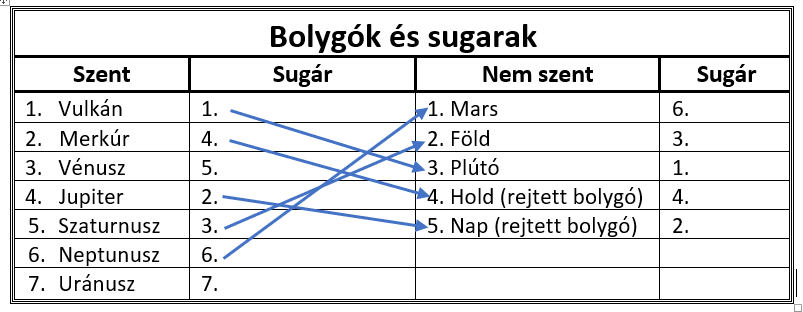 Alice Bailey: Esoteric Astrology (www.theosophy.world )
Szeretettel várjuk a teozófiai Társulatba!
Szabari János 0630/9254-936
info@teozofia.hu         www.teozofia.hu